Legal considerations for ET in the EMR
27 November 2023 -  FWO
Legal considerations
For ET 
Construction and exploitation 250 m underground
Envirmonmental law 
Administrative law
Private law
In the EMR 
Construction and exploitation in a cross-border region 
Administrative law
Interplay law and policy
Which kind of environmental permits are required and which procedures should be followed in order to receive them?
How can we cooperate across national borders to build and exploit ET?
What do the current (and future) nitrogen regulations mean for ET?
What about conflicts of law resulting from the application of the different national legal frameworks?
Should property rights be acquired to build research infrastructure 250 underground?
…
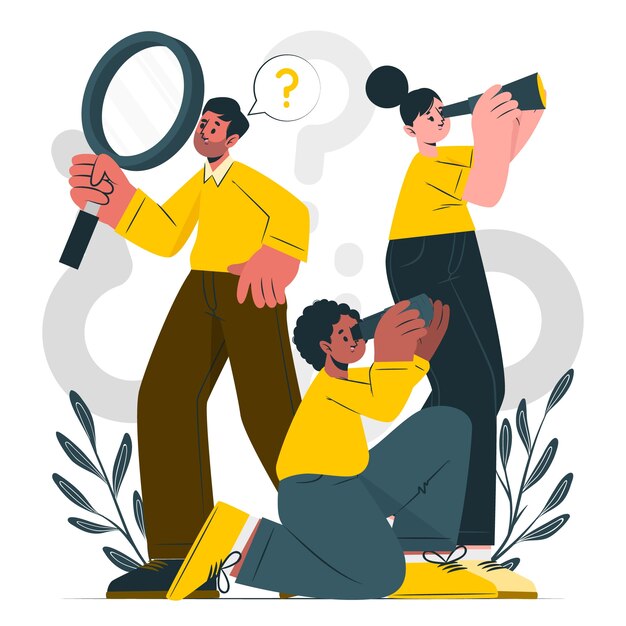 Coordination
Identifying legal issues and formulating deriving cases
Follow up of expert analysis 
Critical reflection 
Research 
Identifying legal issues and formulating deriving cases
Analysing 
Reporting
2  different approaches
How can we cooperate across national borders to build and exploit ET ?

Preparatory phase
Currently factual administrative cooperation
Political will expressed

Building & exploitation phase
Host consortium 
Intermediate legal entity
How can we cooperate across national borders to build and exploit ET ?

Preparatory phase
Fromalising (current) administrative projectcooperation = first step
Cooperation agreement
FWO – Nikhef
Entry option
How can we cooperate across national borders to build and exploit ET ?

Preparatory phase
Fromalising political – administrative cooperation = second step
=> Several options
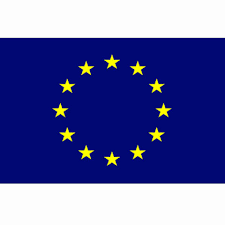 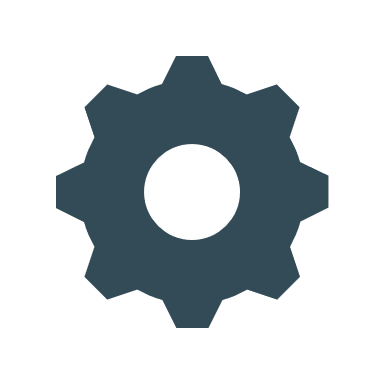 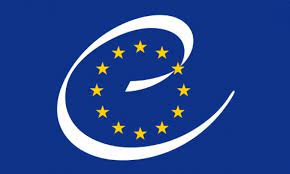 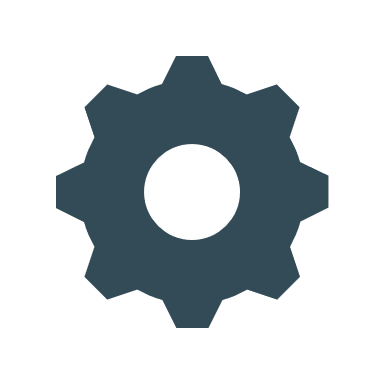 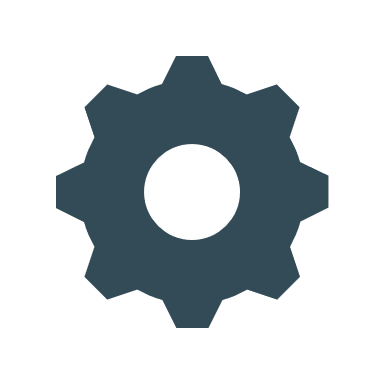 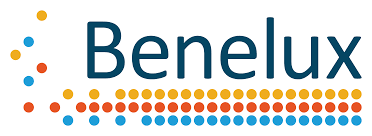 How can we cooperate across national borders to build and exploit ET ?
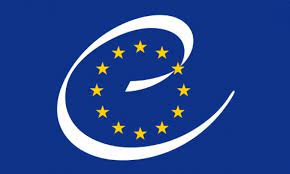 International agreement
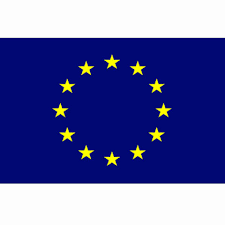 European Grouping for Territorial Cooperation (EGTS)
Benelux Grouping for Territorial Cooperation (BGTS)
Benelux consultation platform
Benelux administrative agreement
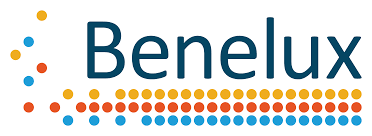 Specific cooperation needs – To be identified
What about conflicts of law resulting from the application of the different national legal frameworks?
Ex ante remediation
Border impact assessment in new regulation
Cross-border project regulation
Ex post remediation
International agreements
Benelux disposition
ECBM/Bridge EU
Coordination 
Simultaneous application of different national provisions
What does the structure vision underground mean for ET?
How to deal with earthmoving regulations in a cross-border project?
How can the compatability of ET and windmills legally be managed?
Which sustainability standards should at least be achieved from a legal perspective?
…
(Legal) questions/thoughts?
loth.vanderauwermeulen@uhasselt.be